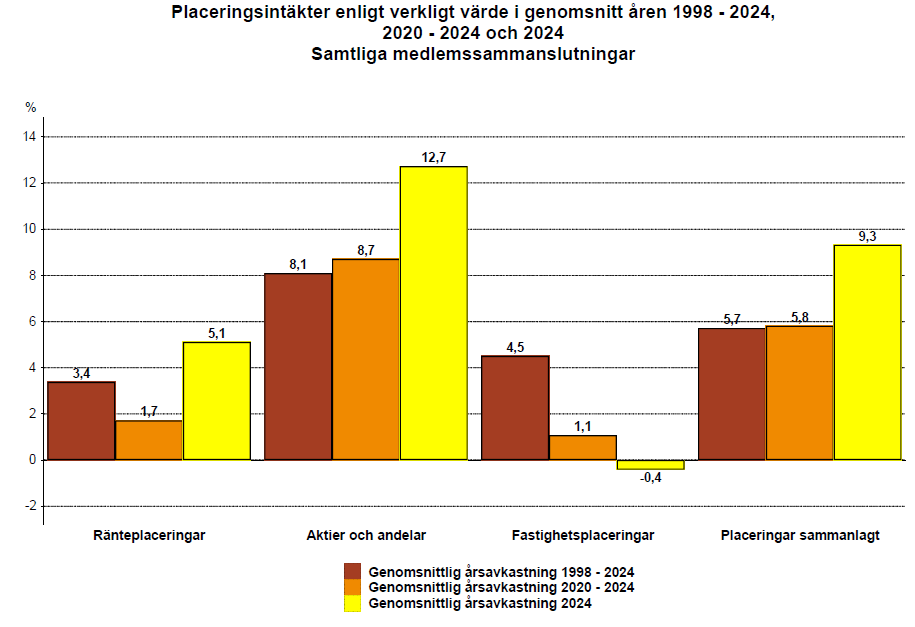 Källa: Tela
4.3.2025
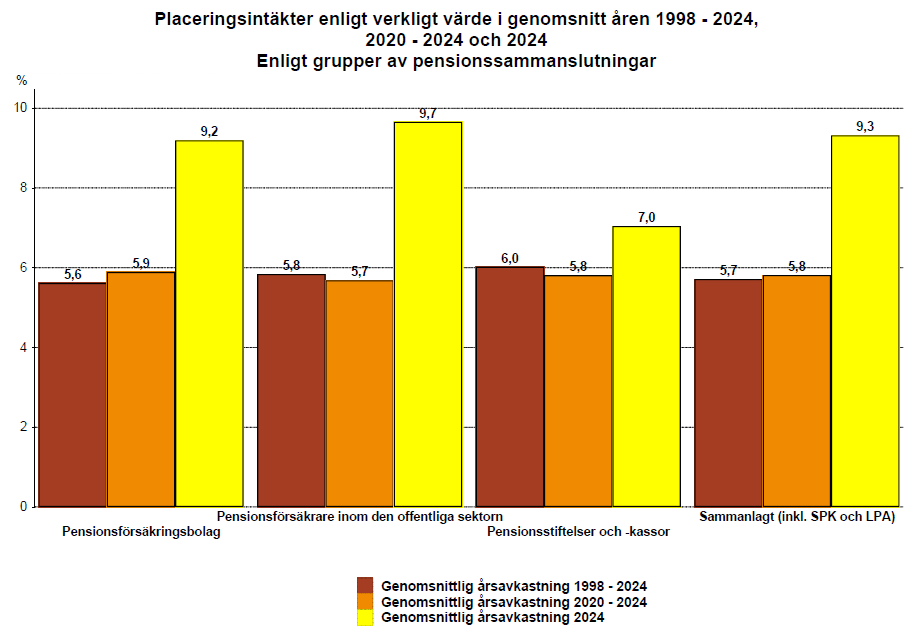 Källa: Tela
4.3.2025
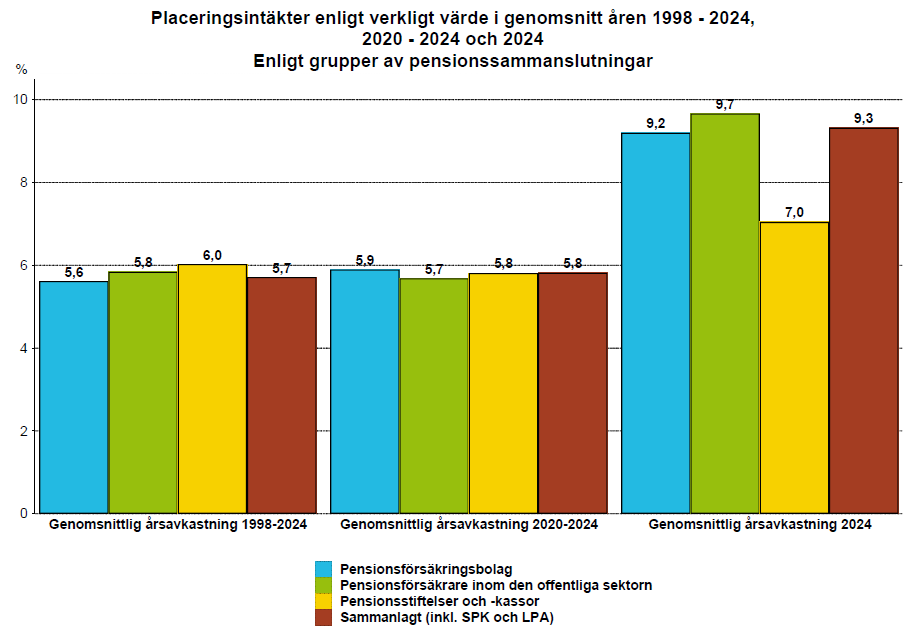 Källa: Tela
4.3.2025
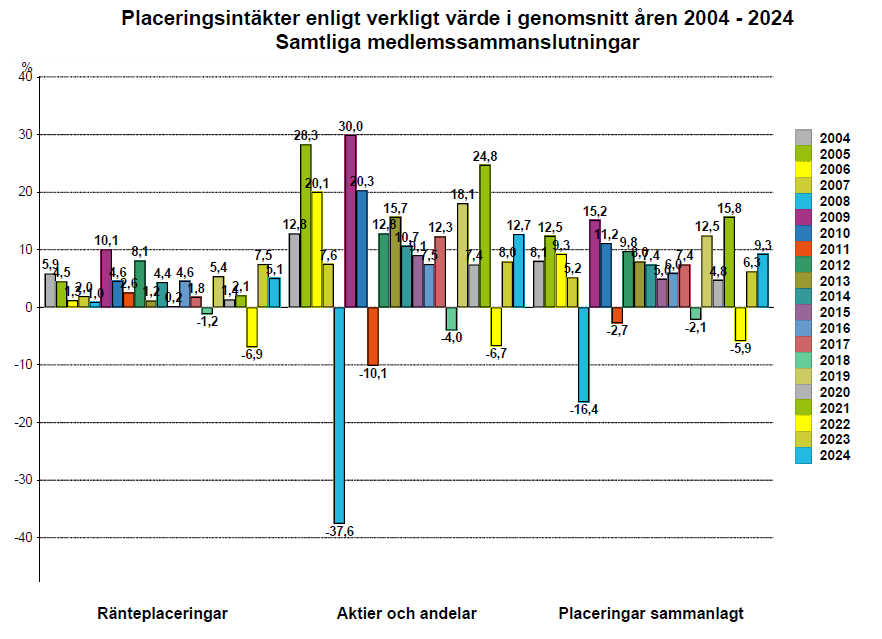 Källa: Tela
4.3.2025
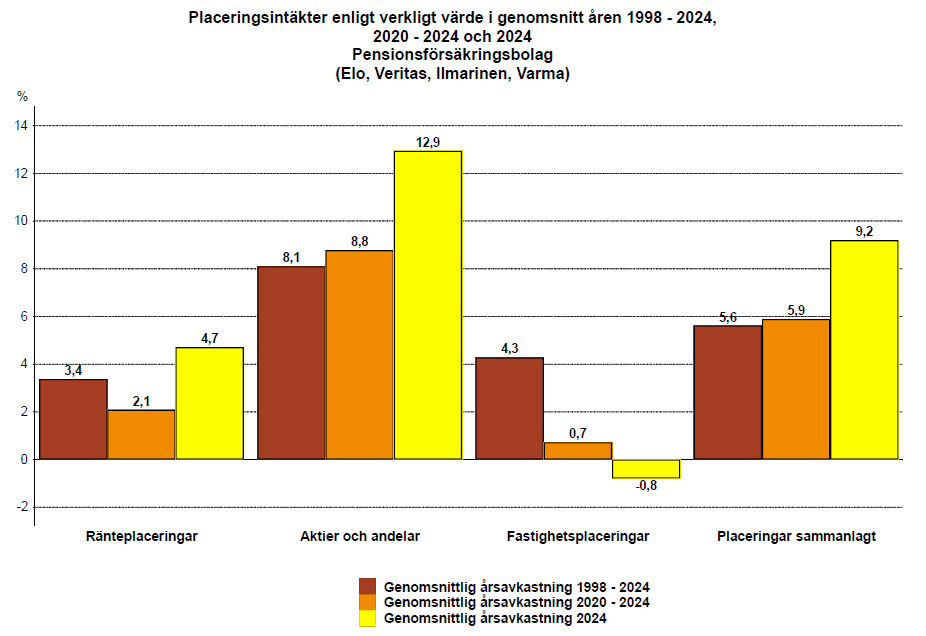 Källa: Tela
4.3.2025
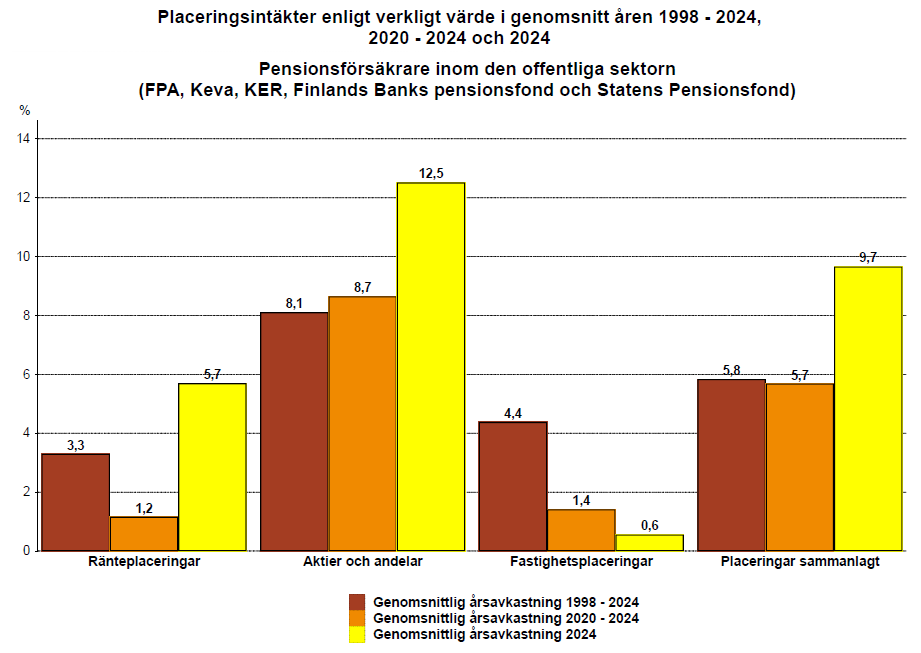 Källa: Tela
4.3.2025
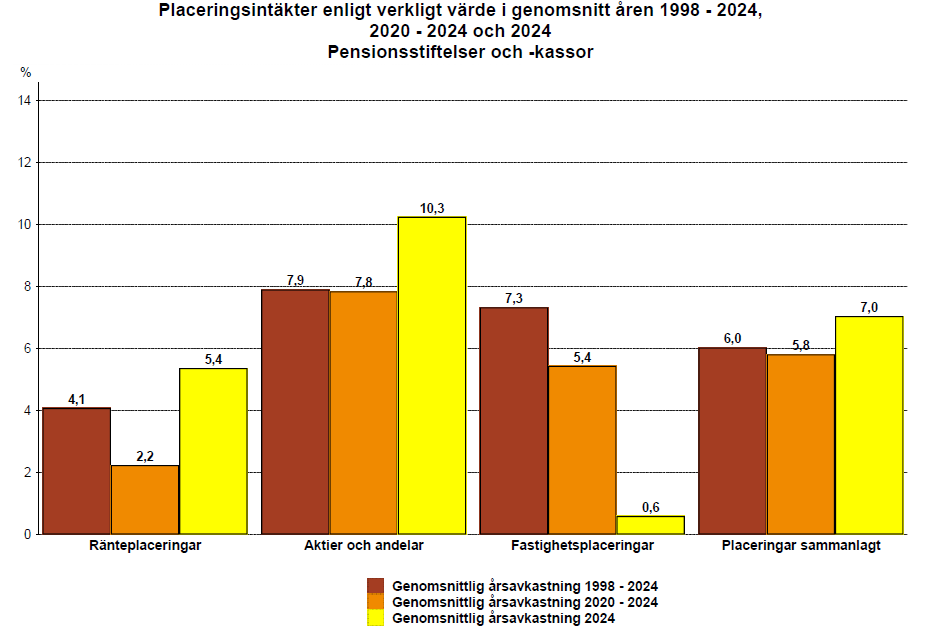 Källa: Tela
4.3.2025
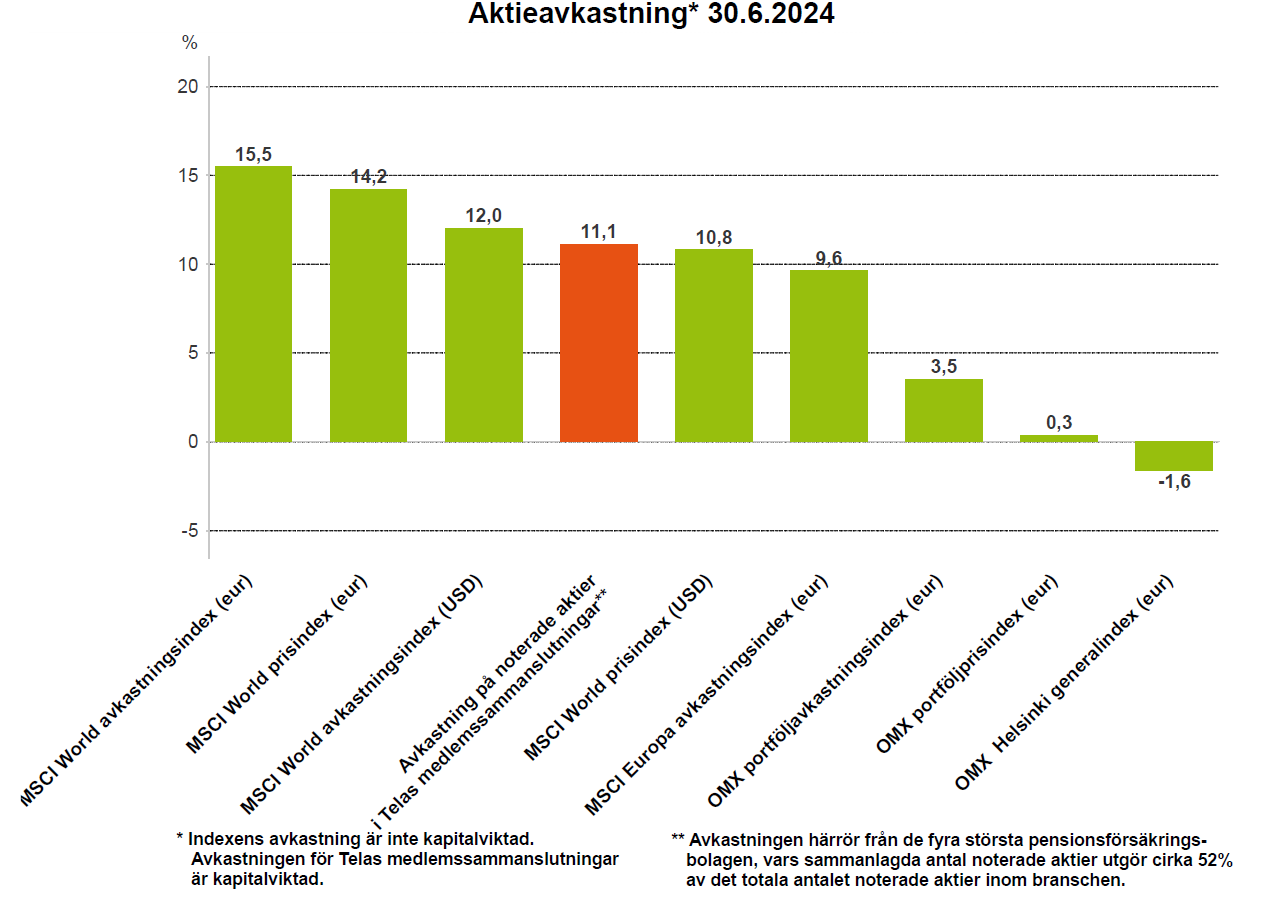 Källa: Tela
4.3.2025
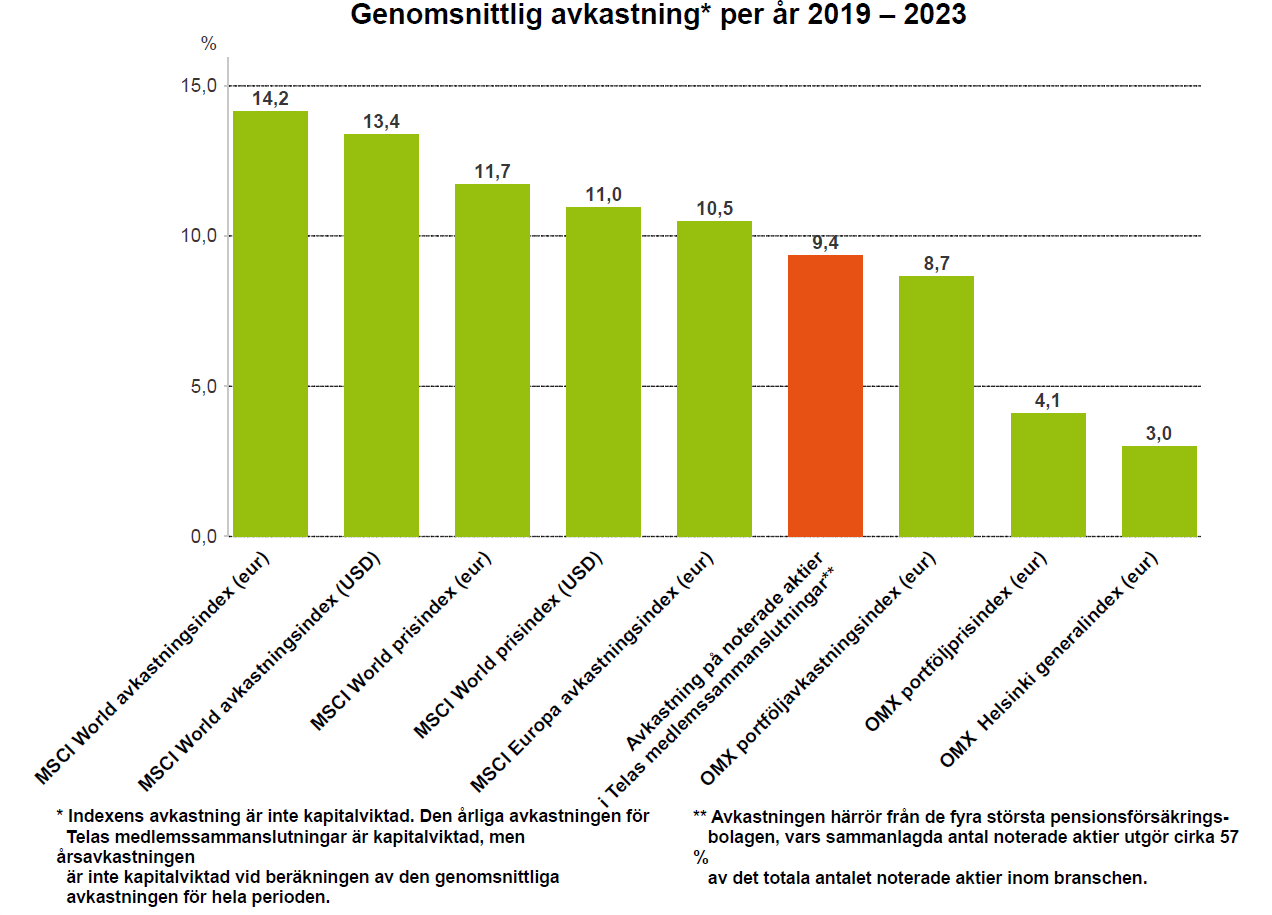 Källa: Tela
4.3.2025